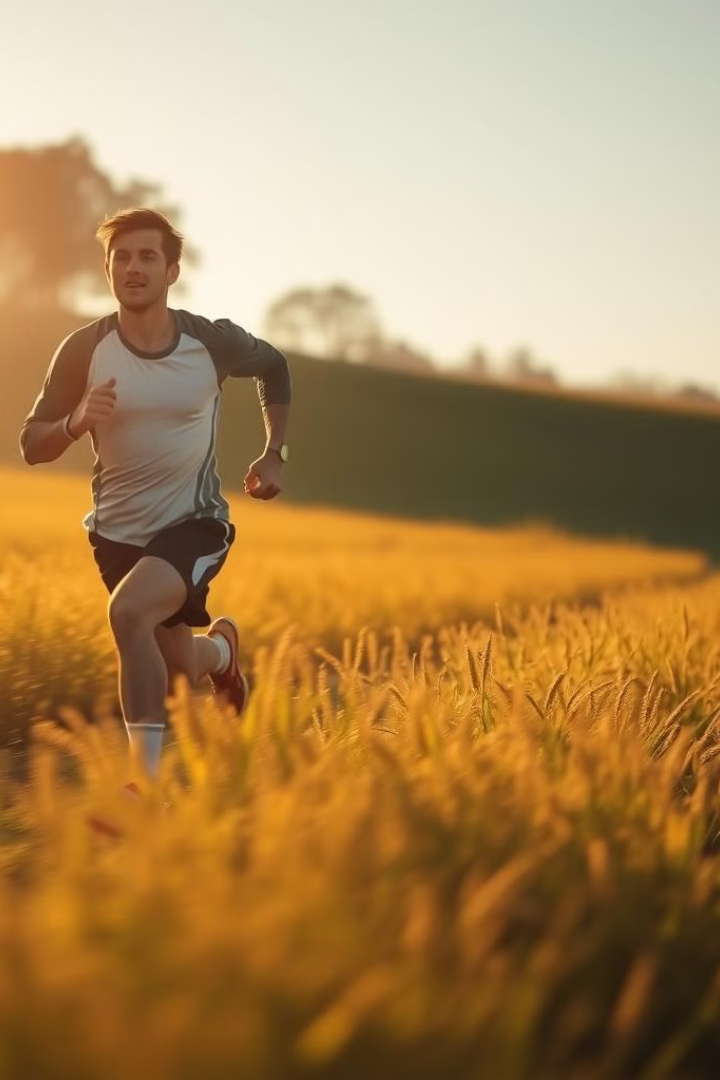 Métodos para la Preparación Deportiva
Esta presentación explora los métodos para la preparación deportiva, desde los principios básicos hasta la aplicación práctica en diferentes disciplinas.
by john morales
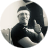 Capacidades Físicas: Fundamentos
Definición
Importancia
Clasificación
Las capacidades físicas son las habilidades del cuerpo para realizar actividades físicas.
Son esenciales para el rendimiento físico y deportivo.
Resistencia, fuerza, velocidad, flexibilidad y coordinación.
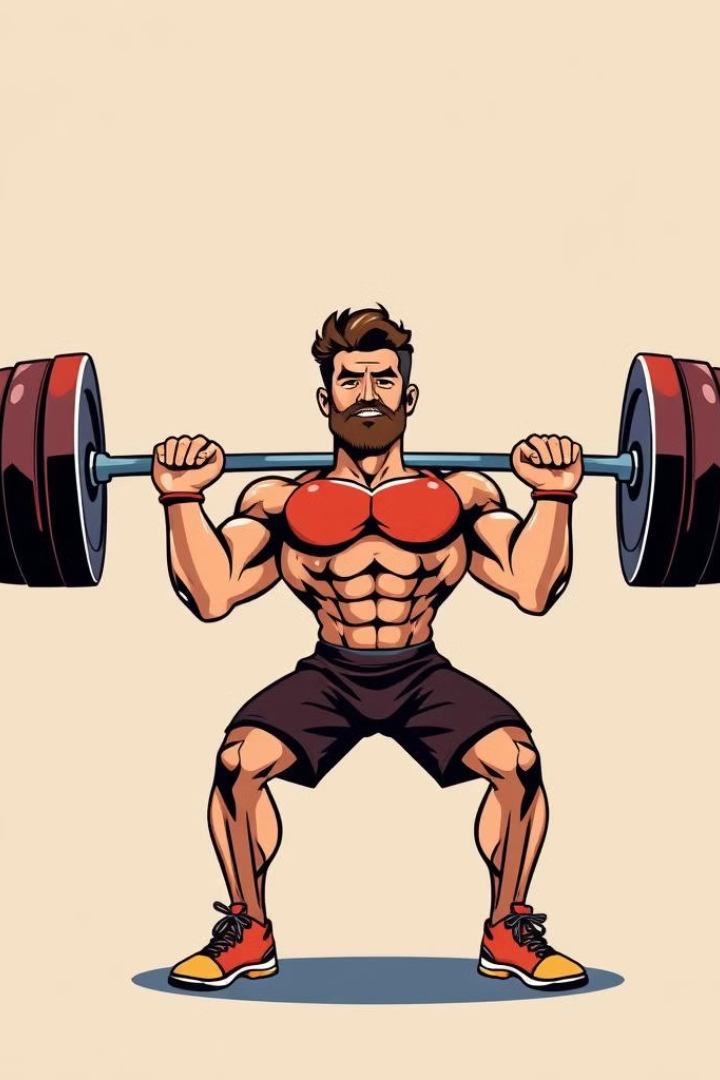 Principios del Entrenamiento
Adaptación y Sobrecarga Progresiva
Especificidad y Variabilidad
1
2
El cuerpo se adapta a la carga, por lo que es necesario aumentar gradualmente la intensidad.
Los entrenamientos deben ser específicos para la disciplina y variados para evitar la adaptación.
Periodización
3
Planificación a largo plazo para optimizar el rendimiento.
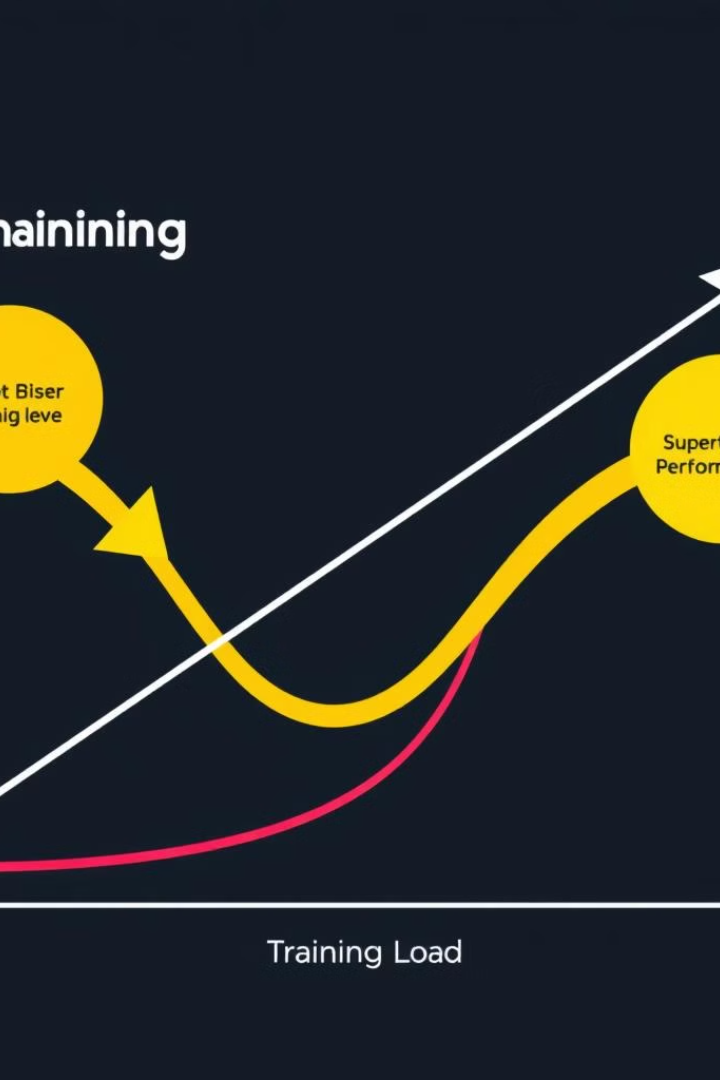 Modelos Teóricos de Entrenamiento
Modelo de Supercompensación
Modelo de Adaptación Dual
El cuerpo se recupera y se adapta a la carga, alcanzando un nivel superior.
El cuerpo se adapta a la carga de forma específica, mejorando la capacidad física deseada.
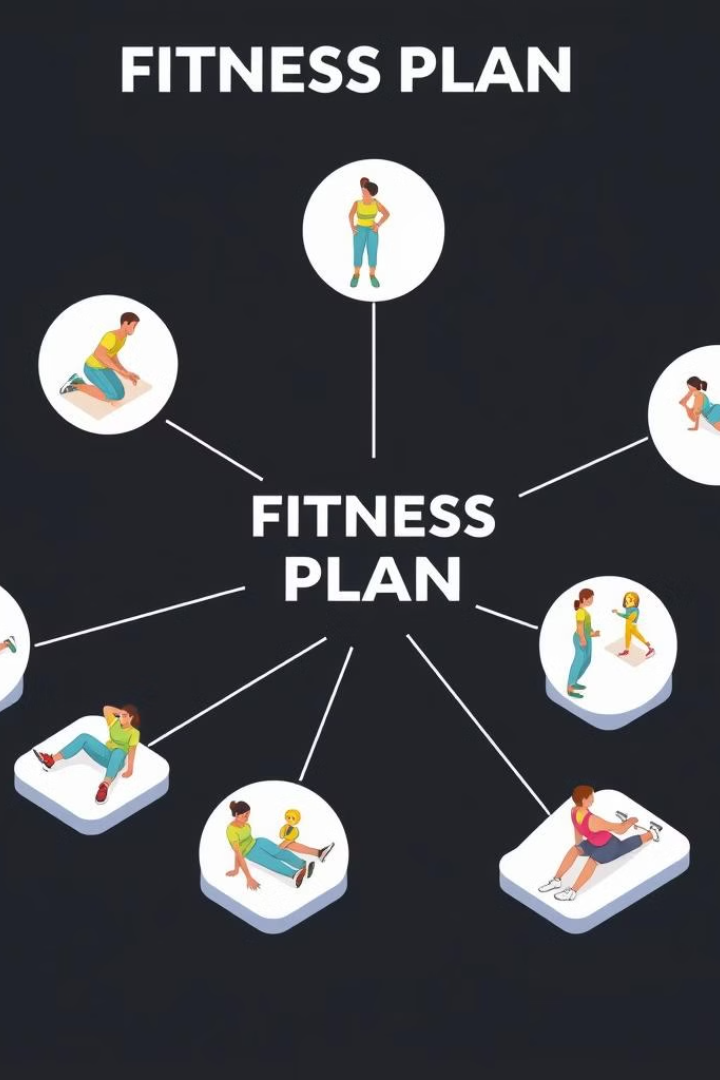 Sistema de Ejercicios
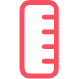 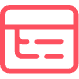 Diseño
Estructura
Equilibrado, considerando todas las capacidades físicas.
Organización de sesiones según capacidades específicas.
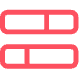 Evaluación y Progresión
Estrategias para evaluar y mejorar el rendimiento.
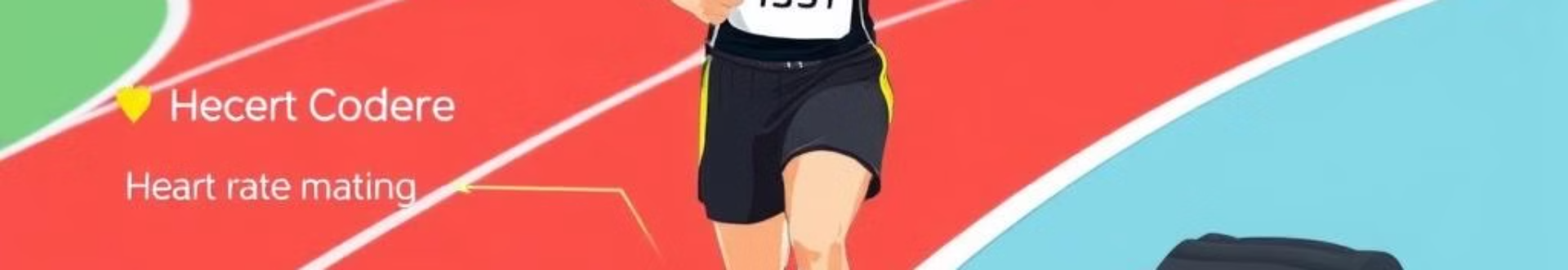 Métodos Prácticos para la Resistencia
Fartlek
Carrera Continua
Entrenamiento de resistencia variable, con cambios de ritmo y terreno.
Ejercicio aeróbico de larga duración a intensidad moderada.
1
2
3
Intervalos
Alternancia de períodos de alta intensidad con períodos de recuperación.
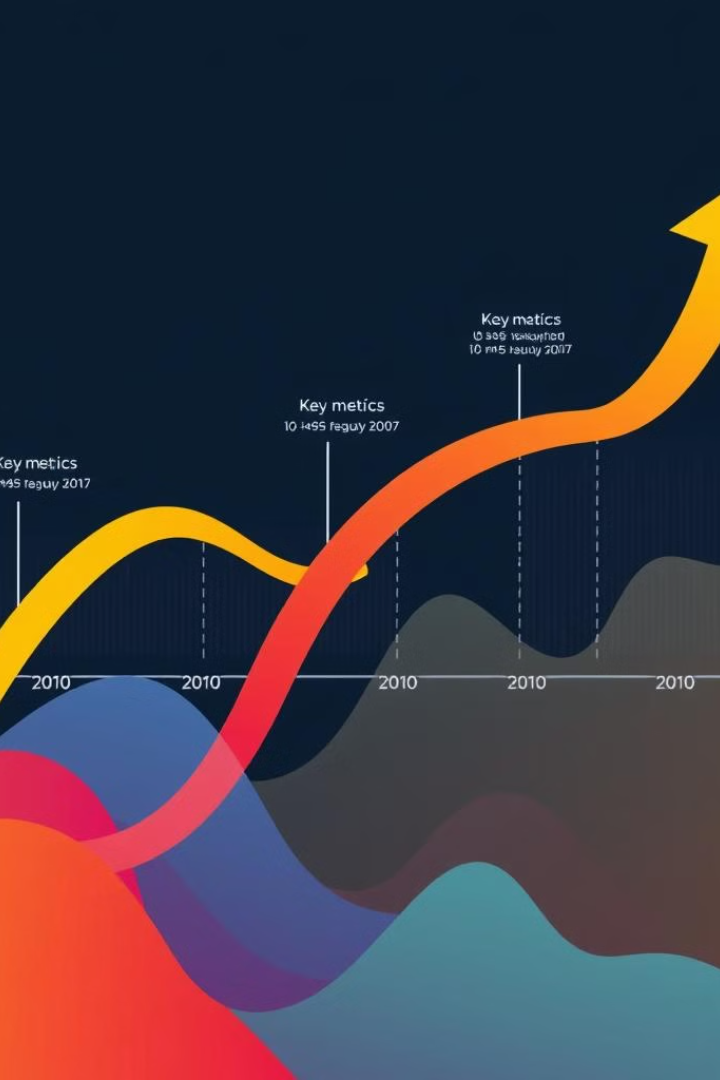 Evaluación y Monitoreo
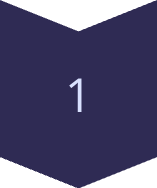 Pruebas de Evaluación
Test de Cooper, test de RM, test de sit and reach.
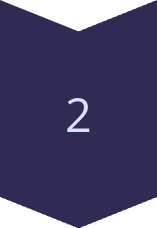 Control del Progreso
Registro y análisis de los resultados para ajustar el programa.
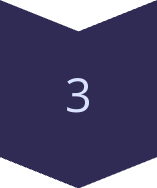 Retroalimentación Continua
Uso de datos para personalizar el entrenamiento.
Adaptaciones del Entrenamiento
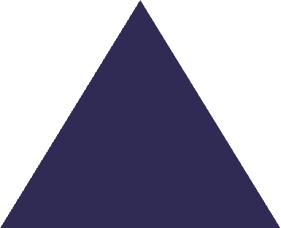 Niveles
1
Principiantes, intermedios, avanzados.
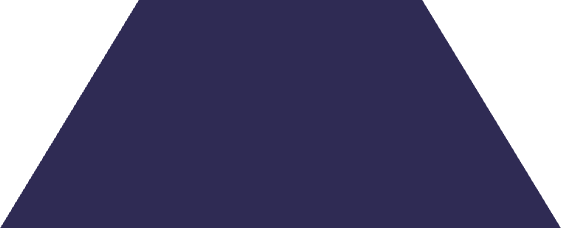 Deportistas
2
Ajuste de la carga, intensidad y tipo de ejercicio.
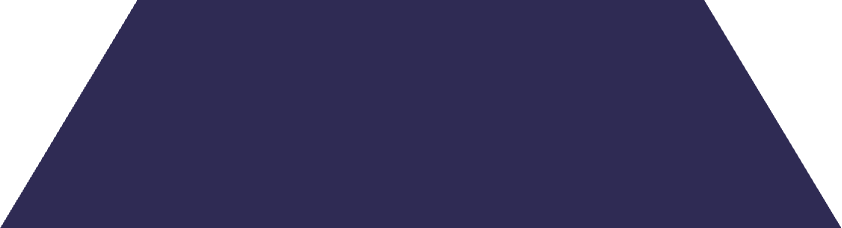 Poblaciones Especiales
3
Consideraciones para adultos mayores, personas con necesidades especiales.